Zmiana liczby uczniów niepełnosprawnych
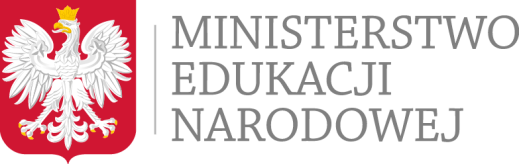 Zmiana liczby uczniów niepełnosprawnych
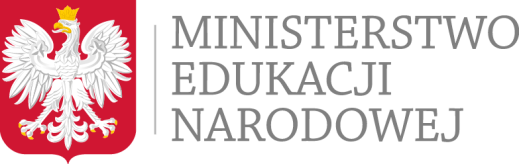 Zmiana liczby uczniów niepełnosprawnych
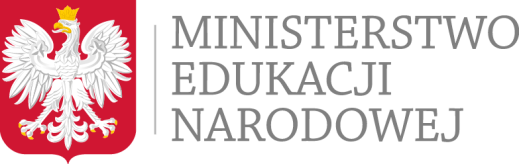 Zmiana liczby uczniów niepełnosprawnych
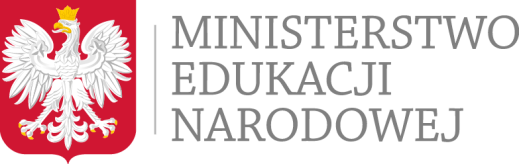 Zmiana liczby uczniów niepełnosprawnych
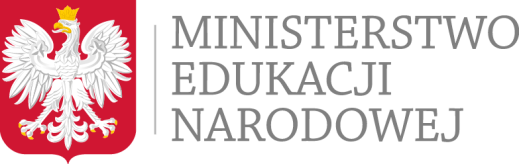 Kwoty subwencji (część dodatkowa)
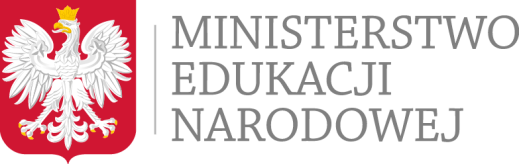